1
Pre-Bid Conference[Solicitation Name and Number]
Enterprise Services
Contracts & Procurement Division
[Procurement Coordinator]
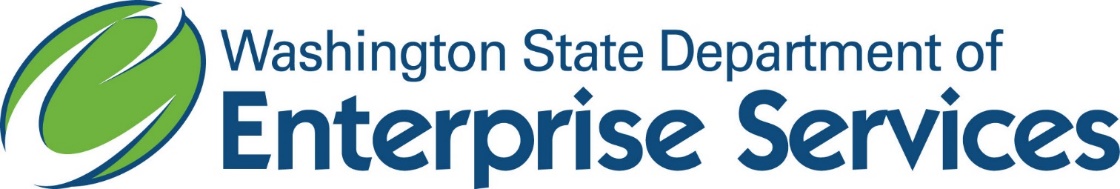 [Speaker Notes: Welcome to Enterprise Services.  Thank you for taking time to participate in the pre-bid conference.]
2
Disclaimer
Note: This is the DES Master Contract Pre- Bid template. This covers a lot of the standard information we share during pre-bid conferences. The idea is that each procurement coordinator will modify the template to include only the applicable information by deleting and expanding on some of the slides.
3
Pre-Bid Administration
Safety
Comfort
Zoom Meeting
Washington’s Electronic Business Solution (WEBS)
Please silence cell phones
[Speaker Notes: Safety – Sign In, Building Evacuation Protocol (sign in sheet will be used for roll call), Earthquakes, First Aid kits
Comfort – where are restrooms, megabytes if there is a long break
Zoom – using Zoom; If you have a question, please state your name at the beginning; If disconnected: Re-access the conference; Session is recorded; Live Participation; If you have a question, please state your name at the beginning; We’ll repeat question for Virtual participants
WEBS - Interested bidders need to sign up on WEBS to make sure that they receive information, including potential procurement changes. copy of Pre-Bid slides will be posted in WEBS.]
4
Agenda
Introductions
Enterprise Services – Master Contract Overview
Current Opportunity (retitle to solicitation title?)
Next Steps
Additional Resources
[Speaker Notes: This is our agenda today. 

Designated point for questions or take questions throughout the presentation.]
5
Introductions
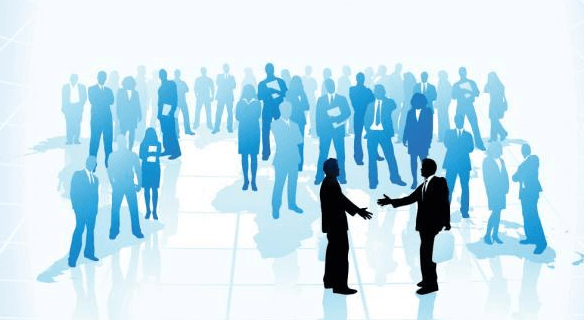 [Speaker Notes: Ask that everyone to introduce themselves and organization they represent.
Keep in mind you will need to facilitate introductions for phone participants.
Write the names and organization of the phone participants.]
6
Disclaimer
All oral and written communications will be considered unofficial and non-binding on DES. Should bidders rely on any other communication, including statements made by state employees other than the Procurement Coordinator, they do so at their own risk and expense. Bidders should only rely on written amendments issued via WEBS.
7
Enterprise Services
Authority to create Master Contracts for the State
Procurement Bridge between Purchasers and Contractors
Purchaser Focused
State Procurement Priorities
[Speaker Notes: Authority-
Enterprise Services is the only agency empowered to create Master Contracts for use by all agencies in the state of Washington.  DES is the procurement arm of the state for efficient procurement.
An example to help explain DES’ role... Instead of each agency entering into a contract for pens, DES enters into a Master Contract with vendor(s) that sell pens allowing customers (MCUA) to procure pens from vendors awarded on that contract. The point is to give new vendors that are not familiar with DES and Master Contracts an understanding how master contracts work.

Procurement Bridge-
Referencing the pen example above… Enterprise Services is not the only customer for the Master Contract goods/services; Rather, the Agency creates the procurement bridge – in accordance with the State’s competitive procurement code – between suppliers and customers to enable customers to acquire the goods/services they need – efficiently and cost-effectively – to perform their mission. Enterprise Services may be a customer since it is an agency that needs goods/services to operate but Master Contracts represent a large amount of state purchasers.

‘Procurement Bridge’ between eligible purchasers (i.e., customers) and suppliers
Improve the Customer (purchaser) experience
Optimize the Supplier (vendor) relationship
Enable cost-effective and efficient, value-added procurement of needed goods and services
The procurements, of course, also implement state procurement priorities (e.g., Legislative requirements pertaining to state procurement)

Purchaser focused
Stakeholder driven solutions
Informed by market realities
Aligned with state procurement code and state procurement priorities

Implements state procurement priorities – e.g.,
Green procurement
Small business inclusion
Mandatory use – e.g., Correctional Industries
Vendor preferences – e.g., Blind-made products
Product preferences – e.g., PCB-free products
Economic & Social – e.g., Pay equality; Wage theft]
8
Eligible Purchasers
State Agencies
Use Master Contracts unless the contract cannot justifiably satisfy the agency needs.
Other Eligible Purchasers
Optional Use with Master Contract Usage Agreement
[Speaker Notes: Master Contracts are a procurement bridge between Eligible Purchasers and awarded innovative vendors.  

There are two broad categories of Eligible Purchasers who can utilize the Master Contract procurement bridge:
Washington State Agencies.   Note - DES Policy No. 090-00, Delegation of Authority:  “Agencies must use existing “qualified master contracts’ unless the contract cannot justifiably satisfy agency needs.”
Other specified entities
Political subdivisions – e.g., Cities, Counties, Cities, Towns, PUDs, Irrigation Districts
Tribes located in Washington
Federal Agencies
Public Benefit Nonprofit Organizations]
9
[Insert Solicitation Name and Number]
Procurement Scope
Procurement Overview – Process 
Timeline
Contract Award Structure
Exhibit B – Performance Requirements
Exhibit C – Bid Price Response
State Procurement Priorities
Bid Evaluation
Master Contract
[Speaker Notes: TO DO: Update the slide as appropriate for your solicitation.


This is the procurement opportunity.

We’ll walk through each of these bullet points in the next few slides]
10
Procurement Scope
[Insert Brief Scope Description – what goods/services are included]
11
Contract Award Structure
Single Award v Multiple Award
Multiple Awards (add detail, i.e. based on volume)
Statewide v Regional
Regional (define the regions, i.e. counties, western v eastern, add a map?)
[Speaker Notes: TO DO: Update as appropriate for your solicitation award structure.]
12
Procurement Timeline
13
Question and Answer Period
Purpose of Question and Answer Period
Substantive or procedural questions
Answers are posted in WEBS as Q&A documents
Solicitation Amendments
[Speaker Notes: Purpose – 
Allows for bidders to raise questions to the Procurement Coordinator outside of the pre-bid conference
Q&A Period typically runs until 5 days before bid closing, that is when final Q&A should be posted allowing the bidders time to adjust proposals accordingly depending on the answers to the questions

Bidders are encouraged to ask questions as their input is often invaluable to our process and helps demystify the bidding process. 
Bidder questions help the Procurement Coordinator becomes better equipped to improve the solicitation and increase the value and effectiveness of the resulting contract.
Bidders are responsible for providing questions in writing to the Procurement Coordinator. The Procurement Coordinator may request additional information or clarifications before providing an official answer to any questions raised.

Substantive or procedural questions-
Substantive questions are about the content of the solicitation and exhibits and help to clarify the solicitation, usually regarding the specifications/requirements or price sheets. Some of these questions may lead to changes in the solicitation documents which would require an amendment.
Procedural questions are about the procedure of submitting a “bid” that has no impact on the solicitation documents. These questions can be answered by reading the solicitation. These questions will not lead to amendments of the solicitation documents and are not limited to the Q&A period.

Question and Answer documents-
Questions received with the official answers will be posted throughout the question and answer period to WEBS. If bidders are registered in WEBS they should receive the notice that a new document is posted. It is recommended that potential bidders check WEBS in case the notification is not sent to them.

Amendments-
Responses in the question and answer may lead to solicitation amendments. It is the bidders responsibility to use the most recent form. The details of any change will be listed in the question and answer document and an amended document will be posted in WEBS.]
14
Exhibit B – Performance Requirements
[Cover any important minimum qualifications/requirements/specifications]
[Or pull up the relevant Exhibit to walk though the document itself]
15
Exhibit C – Bid Response
[Explain Pricing Model]
[Cover any key points in Exhibit C]
[Or pull up the relevant Exhibit to walk though the document itself]
[Speaker Notes: TO DO: Insert/summarize Exhibit C and explain pricing model for the resulting master contract (e.g. cost plus, prevailing wage plus, etc)]
16
State Procurement Priorities
Small Businesses
Veteran-Owned Businesses
EO-18-03
[Speaker Notes: TO DO: Update the preferences/priorities as applicable to your solicitation.  

Explain each preference/priority during pre-bid.]
17
Bid Evaluation Summary
[Speaker Notes: TO DO: Insert the evaluation summary table from your solicitation here.

This can also be as slide 15 to show points before going into the details about cost and non-cost factors.]
18
Master Contract
Contract Term:  ___ Years
Pricing
Economic Price Adjustment
Standard Insurance Requirements
Quarterly Sales Reporting
Vendor Management Fee
Due 30 Days after Invoice is received
[Speaker Notes: TO DO: Add any other key terms from the form master contract in your solicitation.

Master Contracts will be updated for each awarded Contractor

Are you using a Master Contract Issues List?]
19
How to Provide a Bid
Read and understand all Contract terms
Submit on Time
Email Bid Submittals to:
	 ___________@des.wa.gov 

Provide all completed Exhibits:
Exhibit A1 – Bidder’s Certification
Exhibit A2 – Bidder’s Profile
Exhibit B – Performance Requirements
Exhibit C – Bid Submission
Exhibit D2 – Contract Issues List (if applicable)
[Speaker Notes: TO DO: Update as appropriate for your solicitation.]
20
Complaints/Debriefs/Protests
Complaints
Complaint period ends five business days before the bid due date.  
Debrief Conferences
Bidders will have three business days to request a Debrief Conference after announcement of ASB..
Protests
Must have participated in debrief conference
Bidders may protest the award of the Master Contract only for three reasons: 
Bias, discrimination, or conflict of interest on the part of an evaluator; 
Error in computing evaluation scores; or
Non-compliance with any procedures described in the Competitive Solicitation.
[Speaker Notes: Complaints
Bidder complaints must comply with the Complaint & Protest process set forth in the solicitation.


Debrief Conferences
Bidders who are unwilling or unable to attend the Debrief Conference will lose the opportunity to protest

Protests]
21
Additional Resources
WEBS
Statewide Payee Desk
Procurement Technical Assistance Center (PTAC)
OMWBE
WA Department of Veteran’s Affairs
Washington Department of Revenue
Washington State Secretary of State
[Speaker Notes: Discuss – high level – at Pre-Bid]
22
Thank You
Procurement Coordinator:
NAME
Email@des.wa.gov